ANZLIC/ICSM Metadata Working Group Meeting No 8
25 February 2021
Virtual meeting
Welcome
Craig Sandy
Surveyor-General of Victoria
Chair, Surveyors Registration Board of Victoria
Registrar of Geographic Names
Department of Environment, Land, Water and Planning
Agenda
25 February 2021, 9 am – 1 pm

ICSM MDWG Report
Update on International and National Standards and activities
ICSM MWDG Roadmap and activities
Development of metadata community profiles
Development of a new Metadata tool
Administration
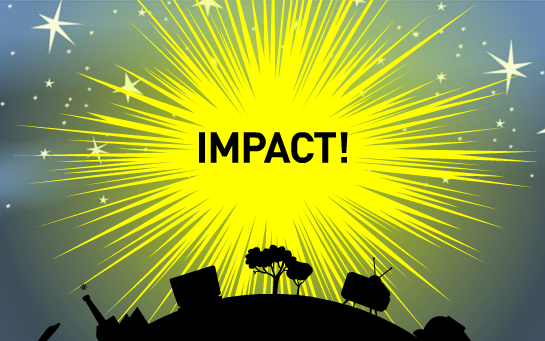 Expected meeting outcomes
The MDWG members are better informed about activities and practices in the community
The MDWG Roadmap 2 plan is endorsed
MDWG Meeting #7, online, July 2020, Summary
Second virtual meeting: Largest attendance and agenda (42 people, over three days)
ANZLIC recommends ANZ MDWG as the primary contact for metadata related questions
ANZ MDWG Roadmap 2: Survey results, Summary of findings, Recommendations
Update on International and National standards and activities
Collaboration with
ICSM Geodesy WG: recommendation for AGRS and GDA2020; Geodesy ML and metadata profile
EMA: update on the metadata project
ICSM Elevation/Imagery WG: development metadata profile for elevation data
Best Practice Guide for Metadata for Services
Technical Meetings: consistent fortnightly participation
This clearly indicates the importance of the MDWG work
Summary:
The interest in the ANZ MDWG expertise is growing
Metadata Technical Group activities have progressed
ANZLIC, ICSM and others recognise impact of the ANZ MDWG
Technical Group focus activities & their status
Promotion:
Reports to ICSM and ICSN MDWG website
Participation in metadata related activities and feedback: UN GGIM, TC211, etc
Presentations and Newsletters: OGC, eResearch, AGU, NEESFF, etc.
Metadata best practice user guide (ICSM ISO 19115-1 Metadata Best Practice Guides)
Publishing reference documentation from ICSM MDWG GitHub
Metadata tool (replacement of ANZMet Lite) – work commenced
Development of metadata community profiles (in progress):
EMA
ICSM Elevation/Imagery WG
Agenda
25 February 2021, 9 am – 1 pm

ICSM MDWG Report
Update on International and National Standards and activities
ICSM MWDG Roadmap and activities
Emergency Services Australia – update on metadata project
Development of a new Metadata tool
Administration
ANZ MDWG Administration
Any other business
Next meeting location and date: August 2021 (TBC)